Kommunikációs alapok Erasmus+ projekteknek
http://ec.europa.eu/dgs/education_culture/promotional_en.htm
Híreket teremteni
    
    Események 

       Eredmények

           Személyes történetek
A szakmai gyakorlat hozzásegített ahhoz, hogy magabiztosan lendül­jek neki a nyelvvizsgának, ami az­tán sikerült is, és segített az állás­keresésben, hiszen az önéletrajz­ban a lehető legjobban mutat egy külföldi szakmai gyakorlat! Ezt ta­pasztalatból írom, hiszen már egy ausztriai cég magyar leányvállala­tánál dolgozom.

Friedli Bettina, tanuló
Horváth Boldizsár 
Közgazdasági és Informatikai 
Szakközépiskola és Kollégium
A Grand Hotel Villa Serbelloniban dolgoztam, ami az egyetlen 5 csillagos szállodája egész Bellagionak. Tanulószakácsként dolgoztam itt és a La Goletta étteremben. Szeretném min­denkinek ajánlani ezt a programot, ha tehetitek, menjetek, mert én például itt szerettem meg igazán a szakmámat, nagyon sokat tanultam a nyelvet.

Szabó Bence, tanuló 
Debreceni Kereskedelmi és Vendéglátóipari Szakközépiskola és Szakiskola
Híreket teremteni
    Események 
       Eredmények
           Személyes történetek

Online felületek használata
Híreket teremteni
    Események 
       Eredmények
           Személyes történetek

Online felületek használata

Az intézmény céljaival összhangban
A mobilitáson részt vevő tanulók szin­te kivétel nélkül a szakmájukban he­lyezkedtek el, az elsődleges célunk a szakma megszerettetése. Ezt egészí­tették ki a szakmai sikerek: intézmé­nyünk diákjai, Felbert Attila és Vidos Ádám képviselik Magyarországot 2014-ben a Euroskills versenyen.

Tóth Árpád, tanár 
Hefele Menyhért Építő- és 
Faipari Szakképző Iskola
A nemzetközi együttműködések­nek is szerepe van abban, hogy a város egyik legkeresettebb általá­nos iskolája vagyunk.

Czellér András, igazgató, 
Lilla Téri Általános Iskola, Debrecen
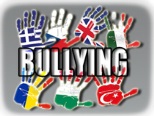 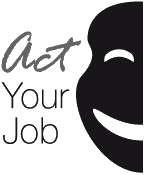 http://bullying-media.eu/Documents/Comparative%20analysis%20of%20countries_Book.pdf
http://bullying-media.eu/video.html
http://actyourjob.eu/outcomes
Toldi Miklós Élelmiszeripari 
Szakképző Iskola és Kollégium
Információforrások
TKA hírlevél






http://www.tka.hu/hirek
Támogatott pályázóknak



http://www.tka.hu/palyazatok/575/tamogatott-palyazoknak
Erasmus+ tanárok Facebook oldal


https://www.facebook.com/erasmusplusz.tanarok
TUDÁSTÁR modul





http://www.tka.hu/
[Speaker Notes: nyitott gondolkodás]